Building Science Vocabulary
For each vocabulary term, try to find the root words and their meanings. Write the meanings on your whiteboard.

 Use this information to pick which image matches the vocabulary term.
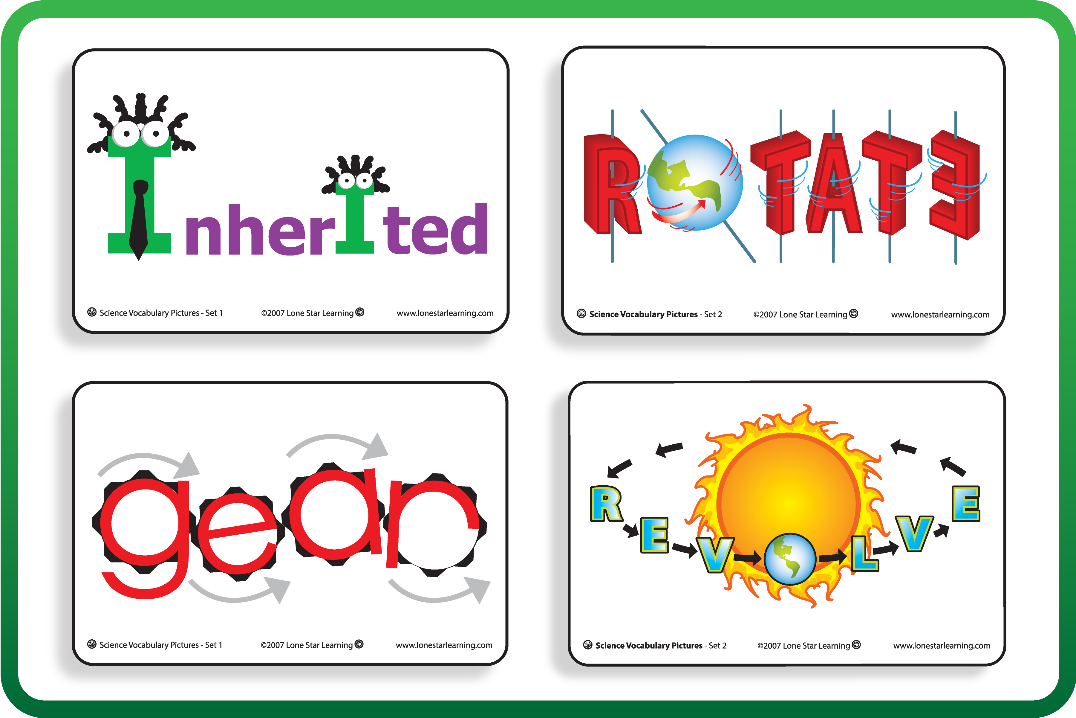 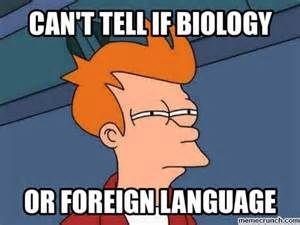 Example: Biology

Bio and logy come from the Greek words ‘bios’ meaning life, and ‘logos’ meaning study. Biology is therefore the study of life.
Which of these is an annelid?
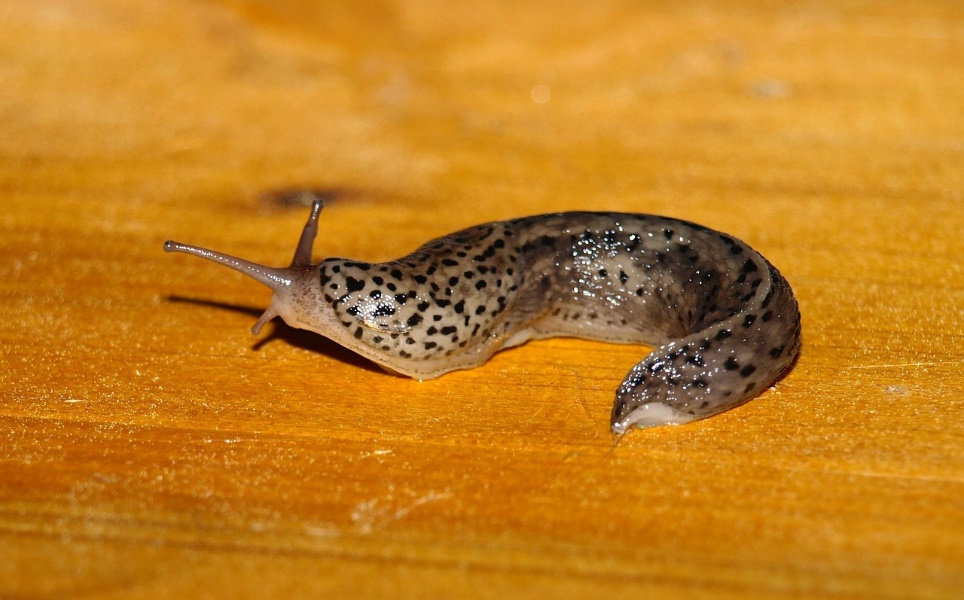 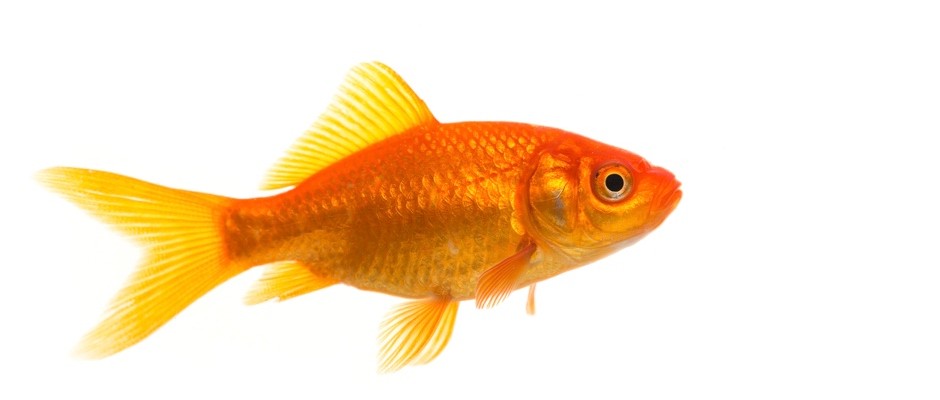 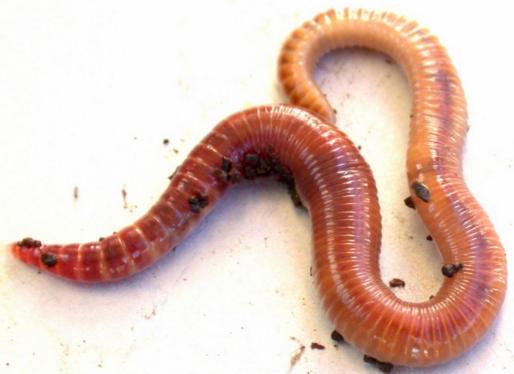 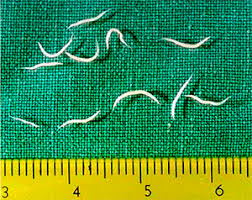 Which of these is a nematode?
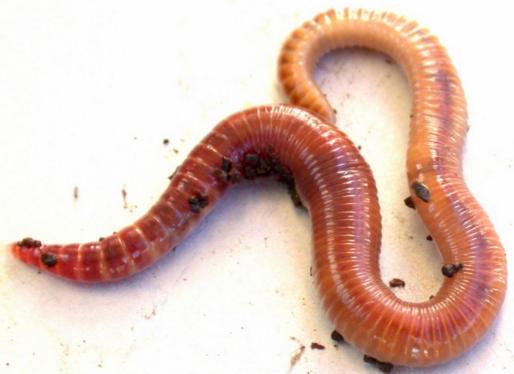 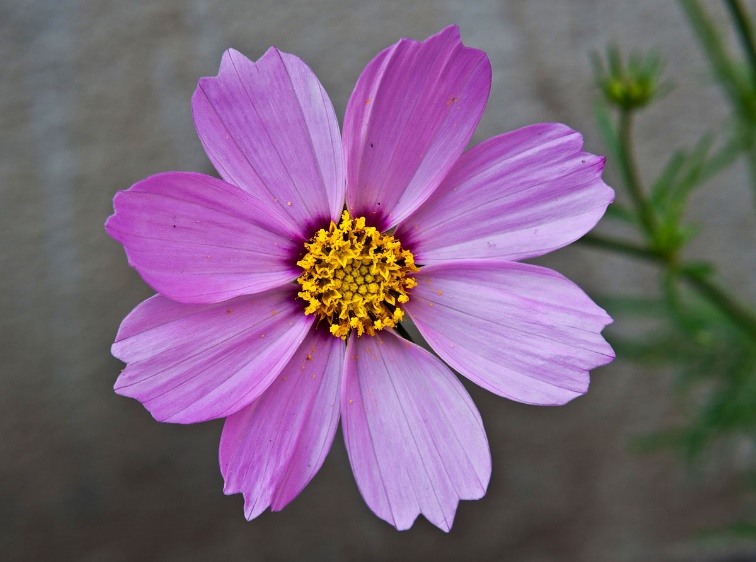 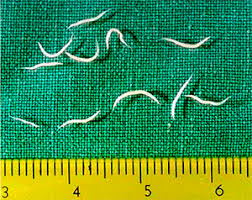 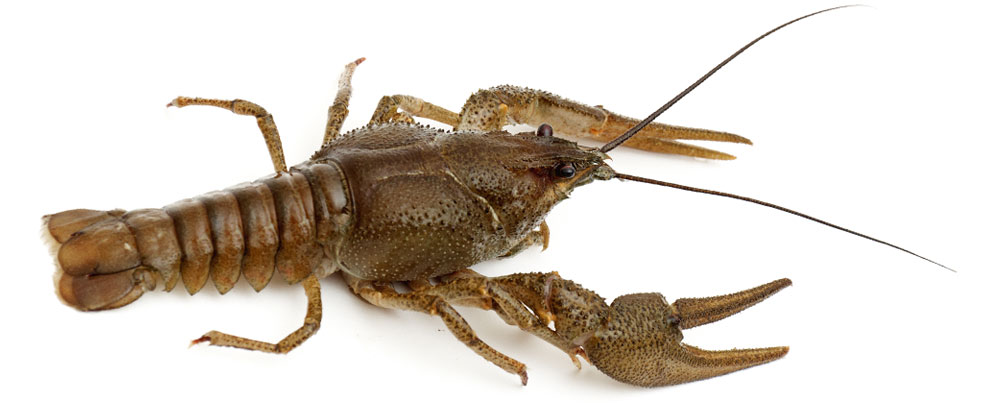 Which of these is an example of Phylum Mollusca?
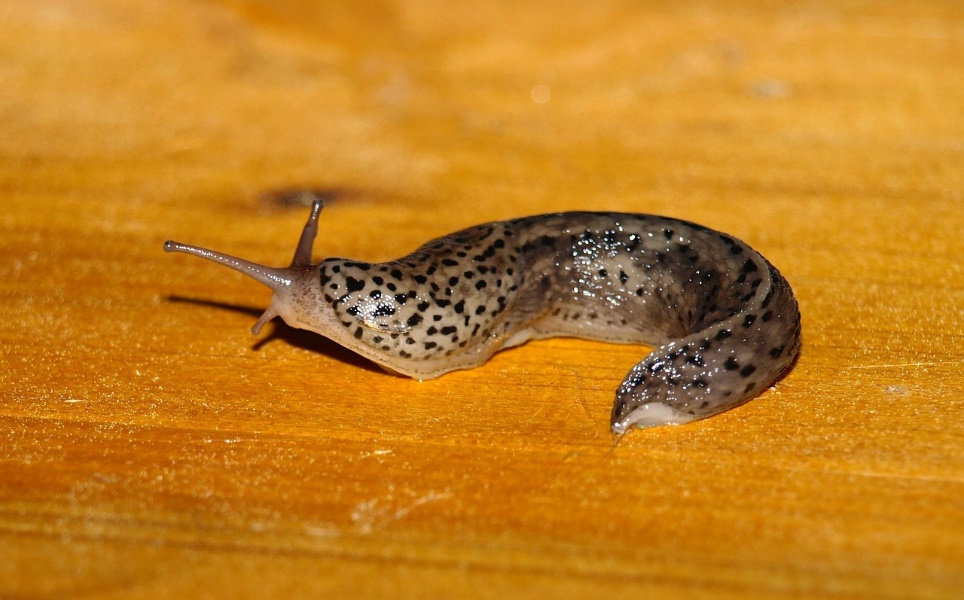 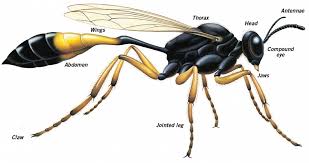 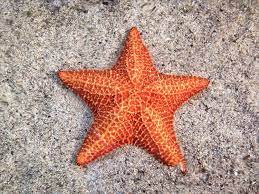 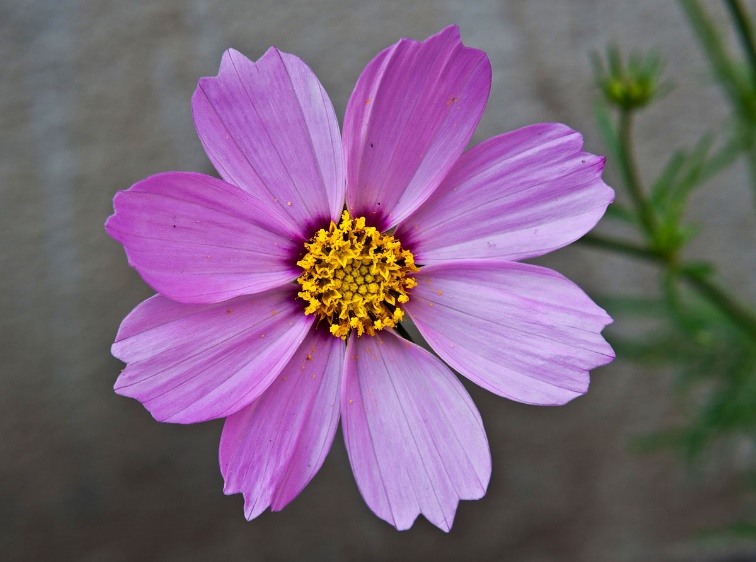 Which of these is an example of Phylum Echinodermata?
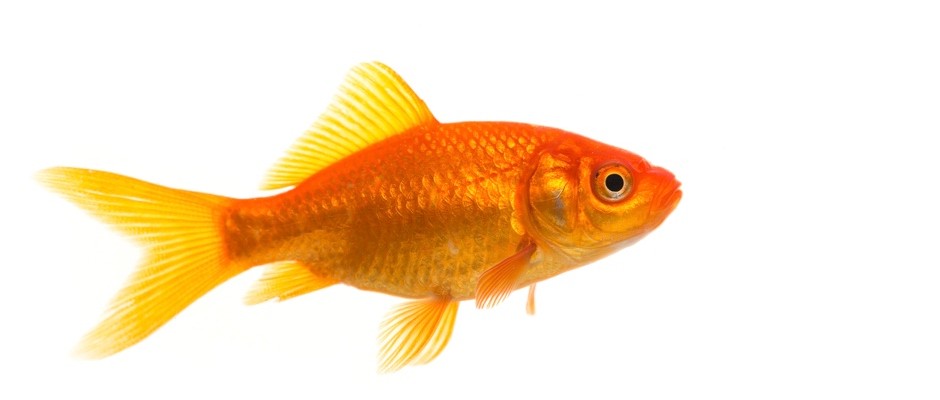 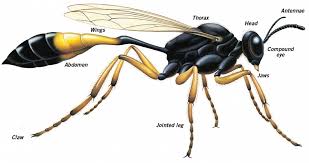 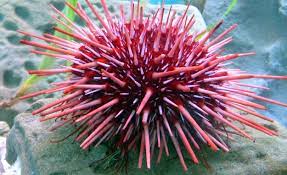 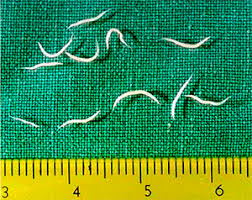 Which of these is an example of class Asteroidea?
Which of these is an example of class Asteroidea?
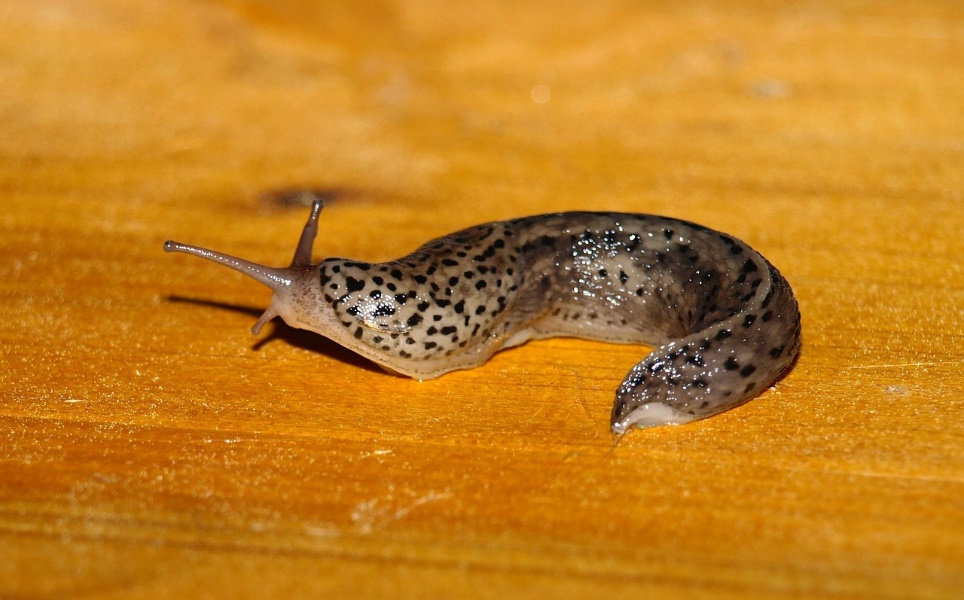 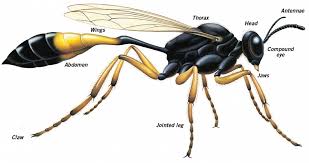 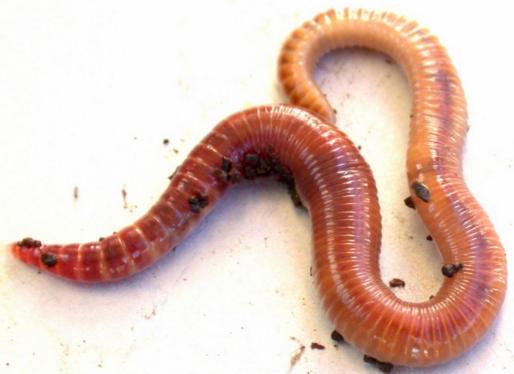 Which of these is a coniferous tree? Which is a deciduous tree?
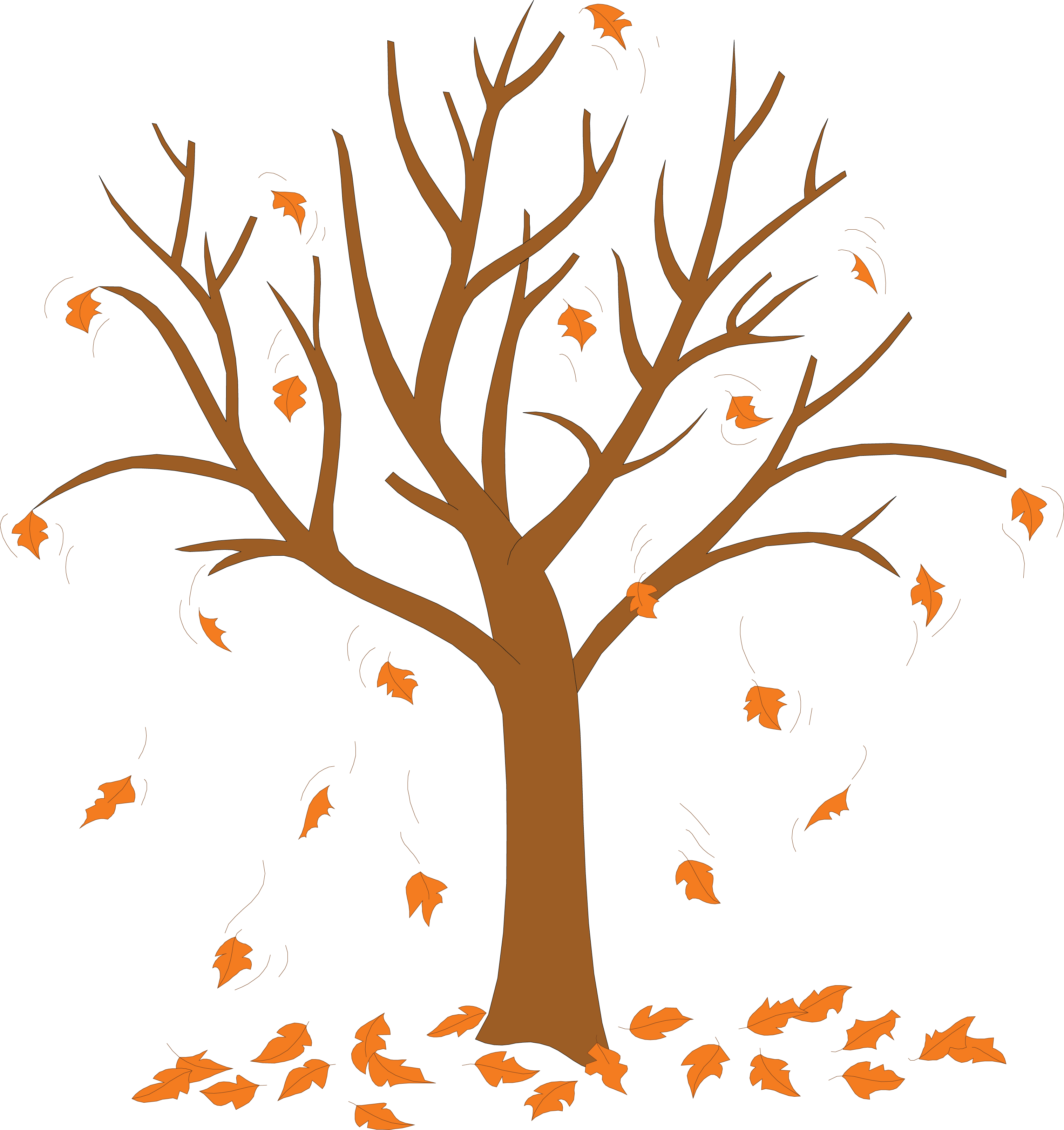 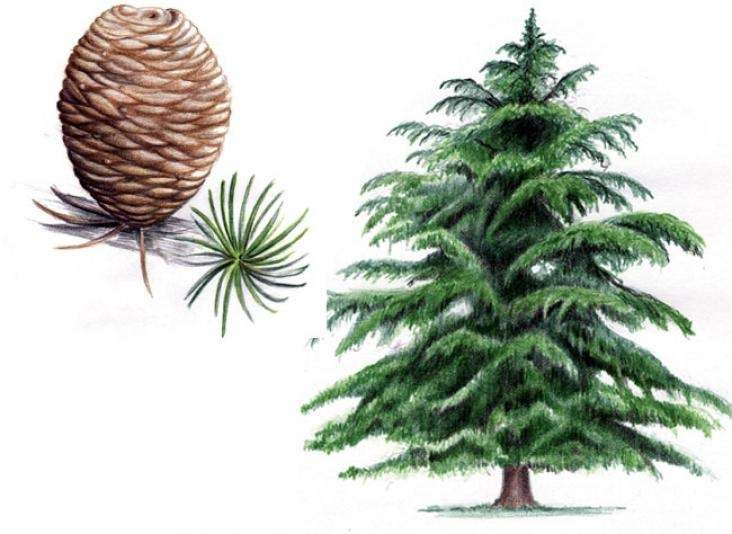 Which of these is showing symbiosis?
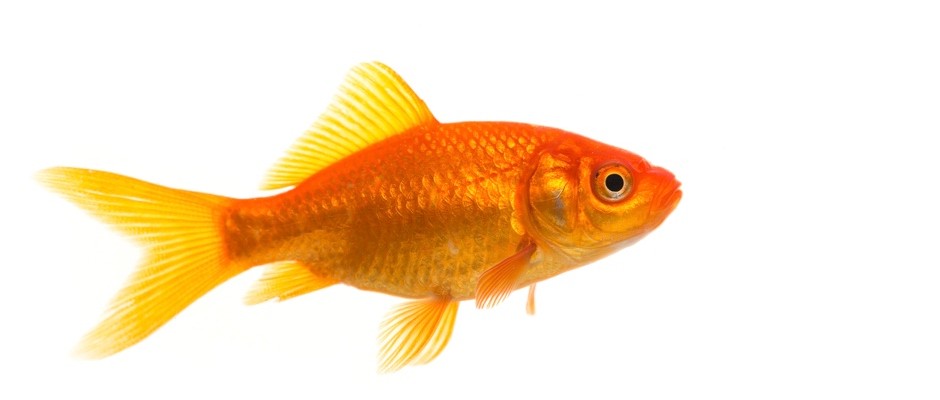 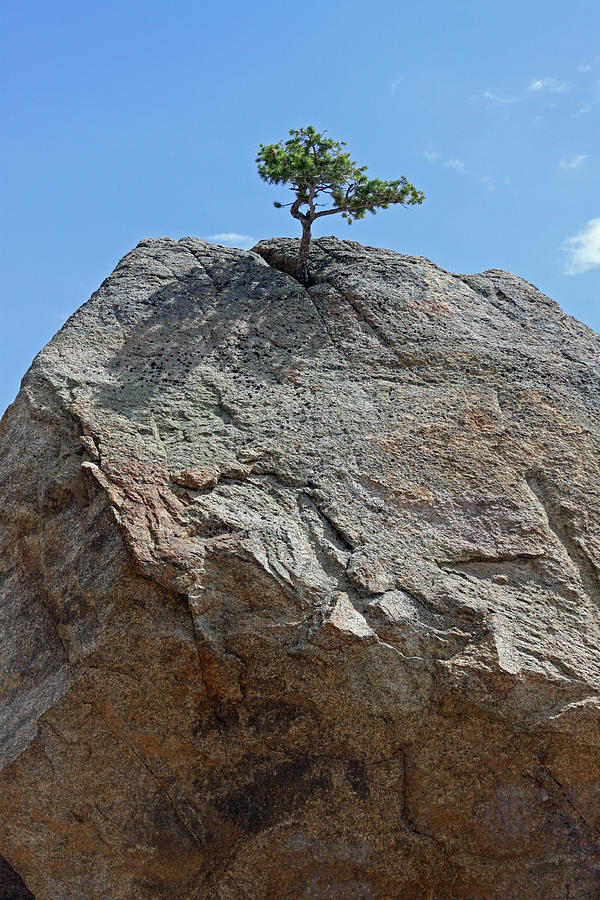 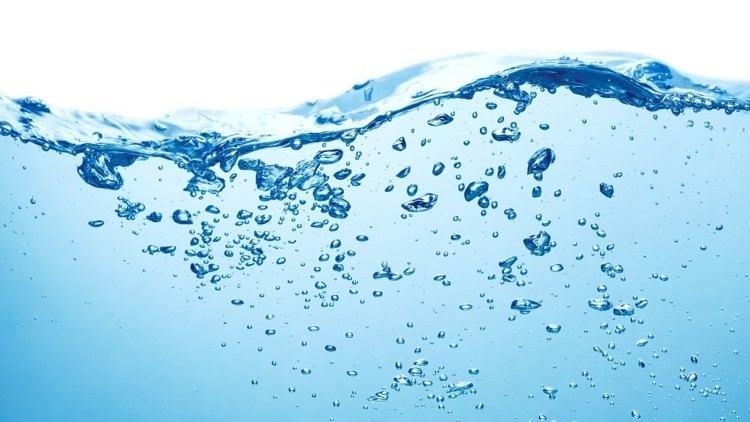 Which of these is carnivore? A herbivore? An omnivore? A detritivore?
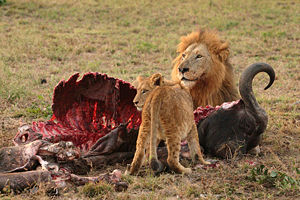 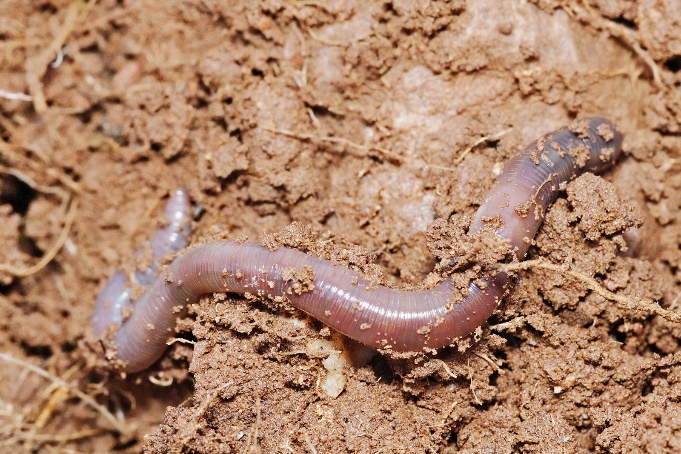 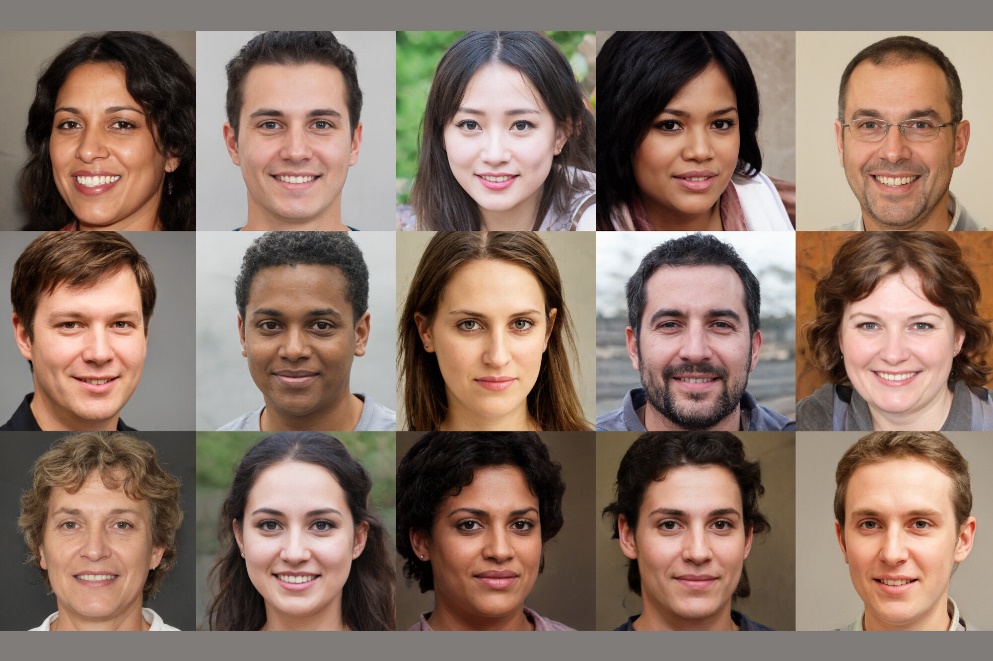 Which of these belongs to the Phylum Platyhelminthes?
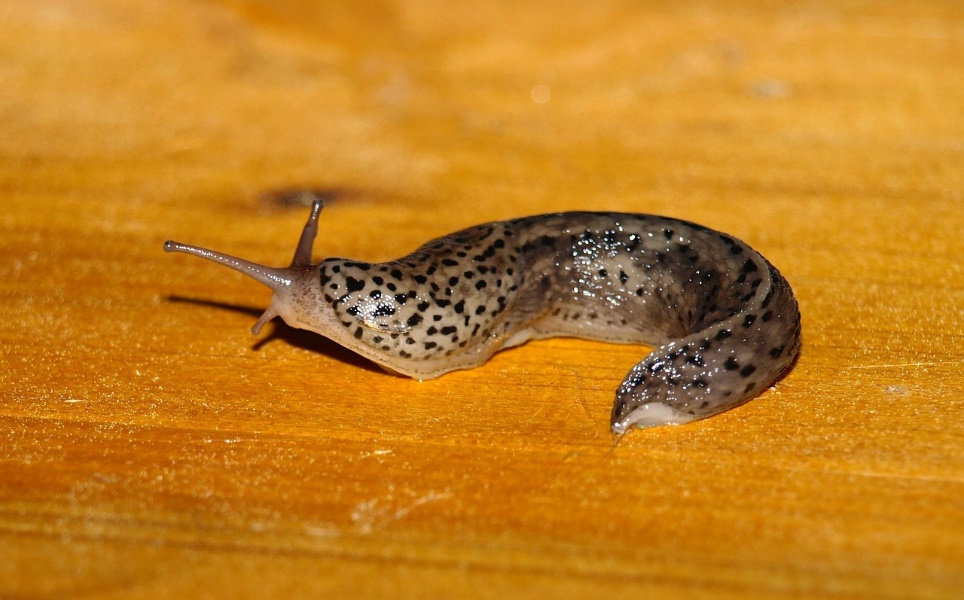 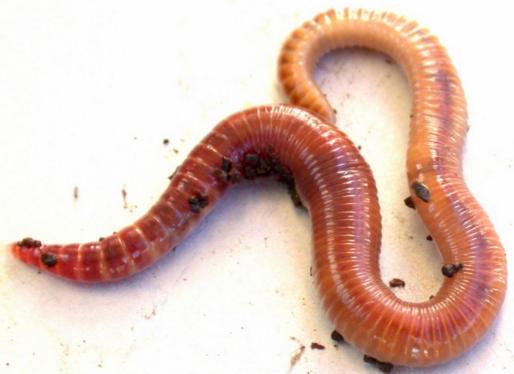 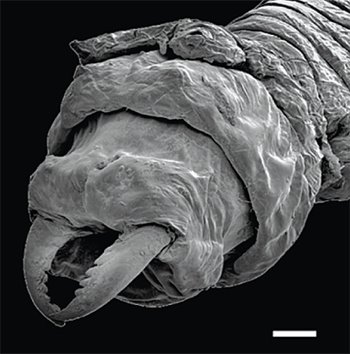 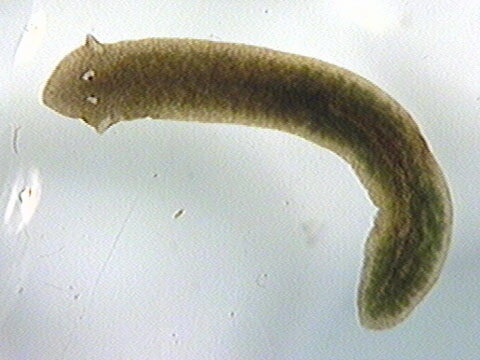 Which letter (A or B) represents the cnidocyte? The nematocyst? (This is the same structure, before and after firing)
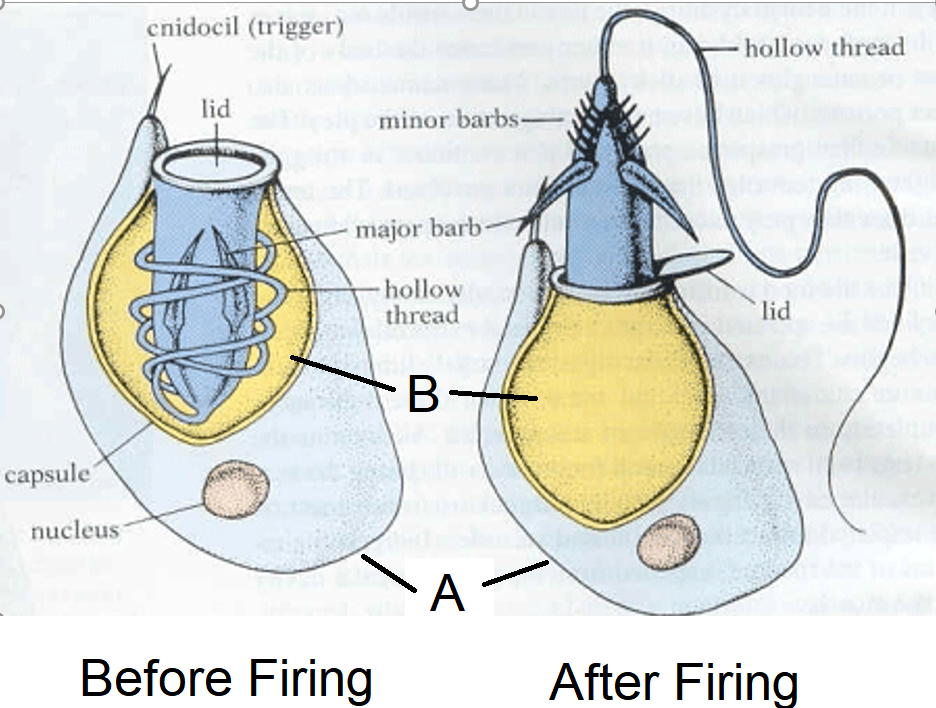 Which of these is an arthropod?
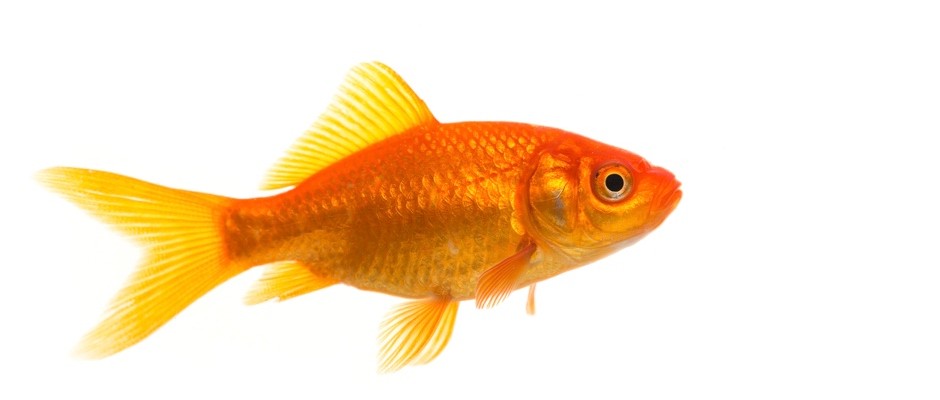 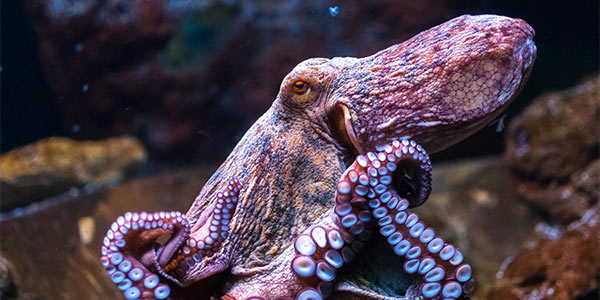 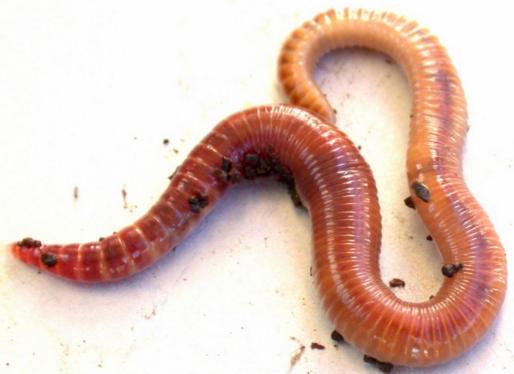 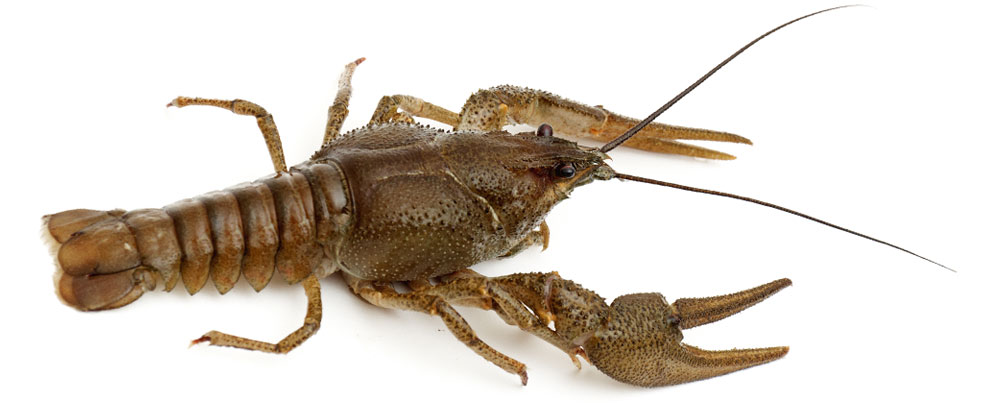 Which patient is suffering from gastritis?
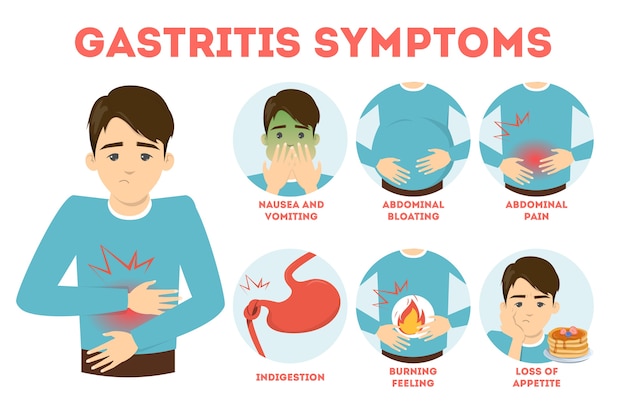 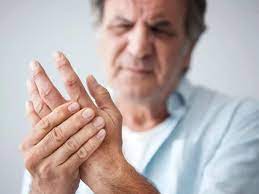 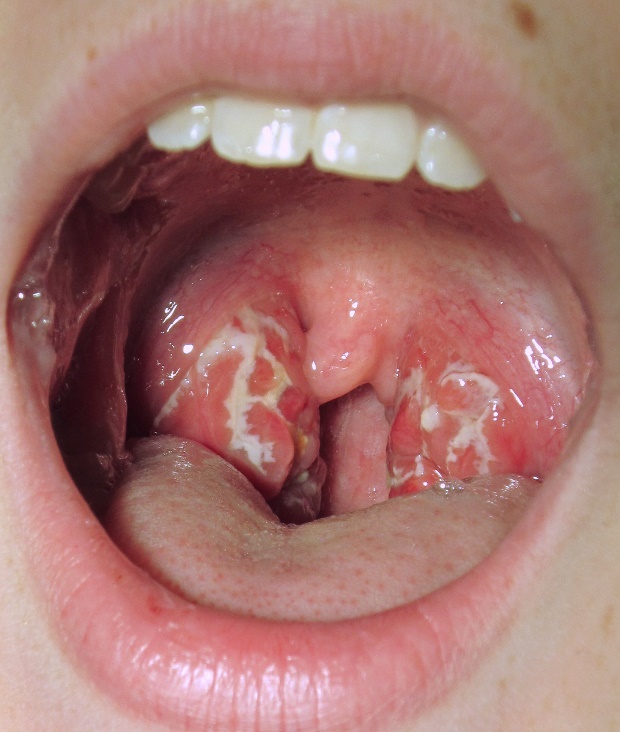 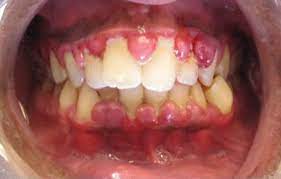 What type of ‘itis’ is this patient suffering from?
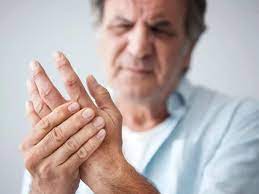 Which of these is a phagocyte that is doing phagocytosis?
Virus (bacteriophage)
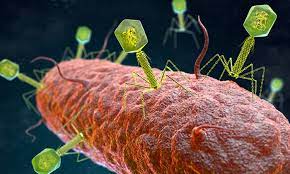 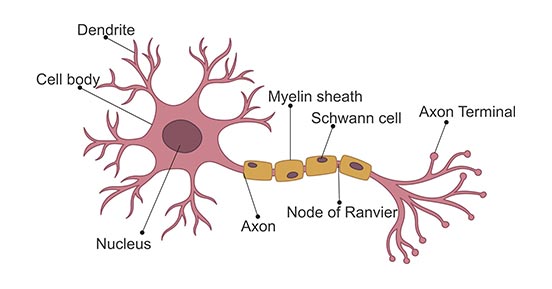 Neuron (brain cell)
Bacteria
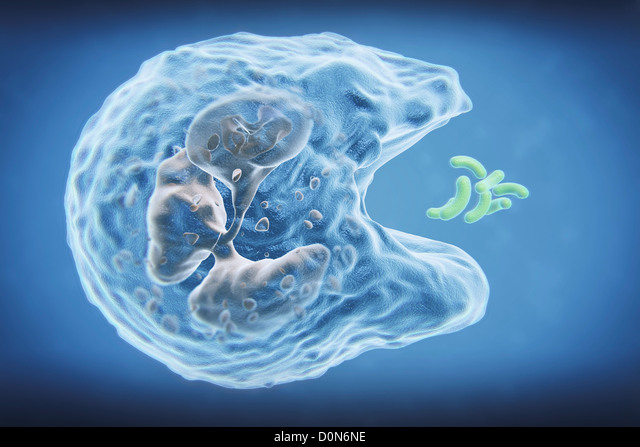 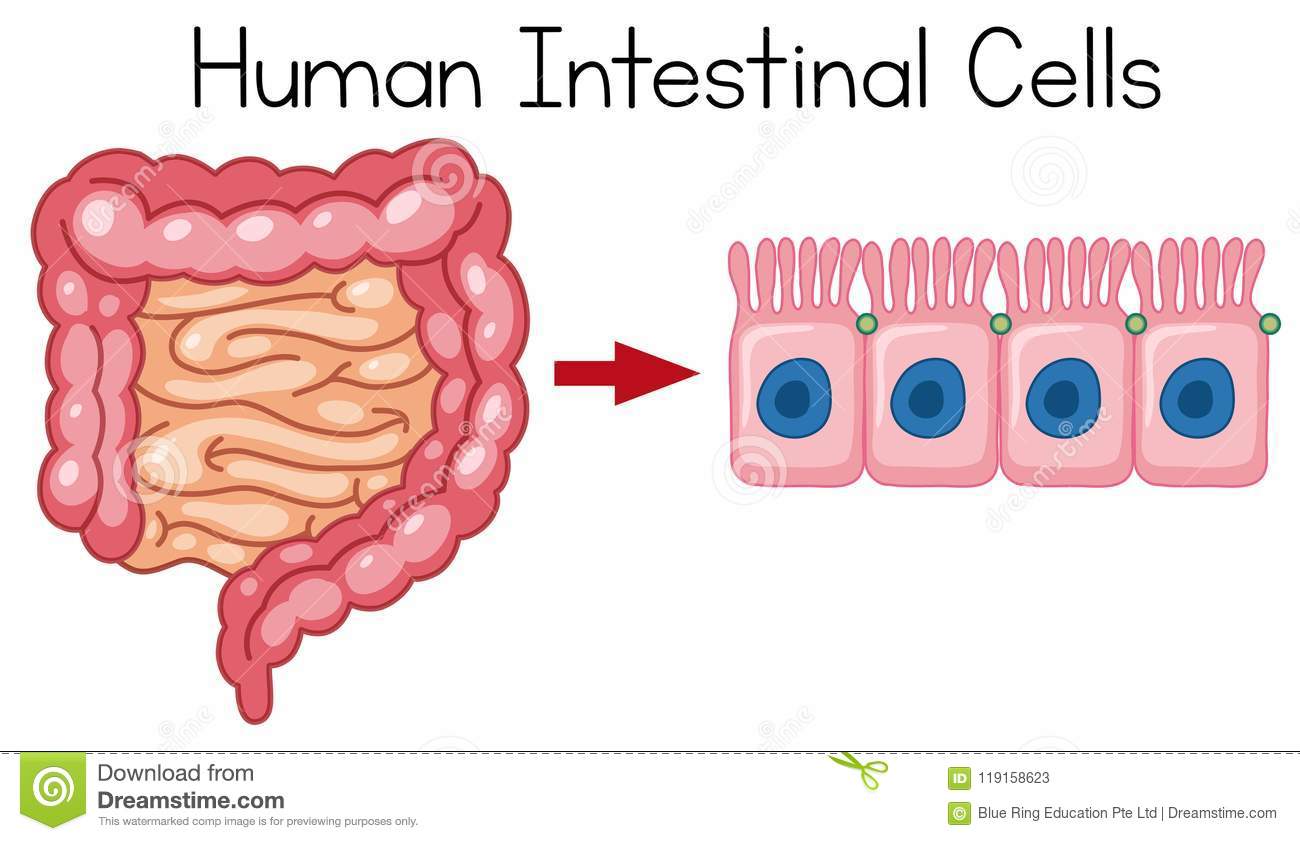 Bacteria
White blood cell
Understanding where a biological name comes from can be very useful in helping remember the meaning of the word. As we progress through the course, try to break down complicated words into their roots to help you form connections between the words and your brain. You may also start to recognize patterns of the same root words showing up over and over. 

Cnidocyte			Sexual / Asexual 			Conifer	
Amoebocyte			Aerobic / Anaerobic			Porifera
Choanocyte 			Coelomate / Acoelomate	
Porocyte
Phagocyte			Arthropoda
				Parapoda
Nematocyst 			Chilopoda
Nematode 			Diplopoda
				Cheliped